Before Election Day
Voters with a disability or illness can vote with an absentee ballot by mail or in person before Election Day. Go to countyelections.org to learn more and request your absentee ballot.
On Election Day
There are accessible voting systems at each polling place.
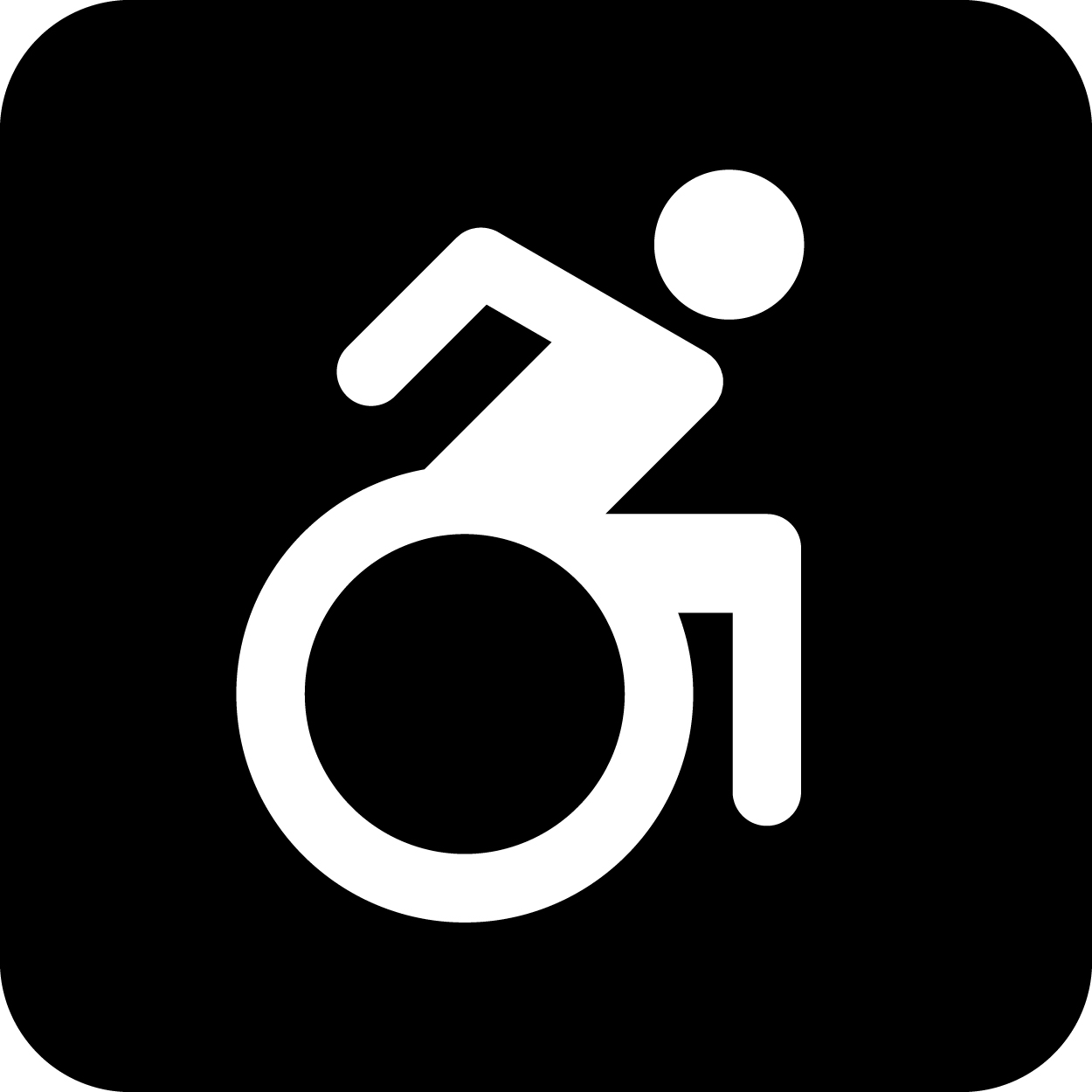 If you are 65 or older, or if you have a physical disability, you can vote from your vehicle at the polling place on Election Day. Remember to bring a helper with you who can go in to request your curbside assistance.
Get help reading or writing from an election officer or your own helper.